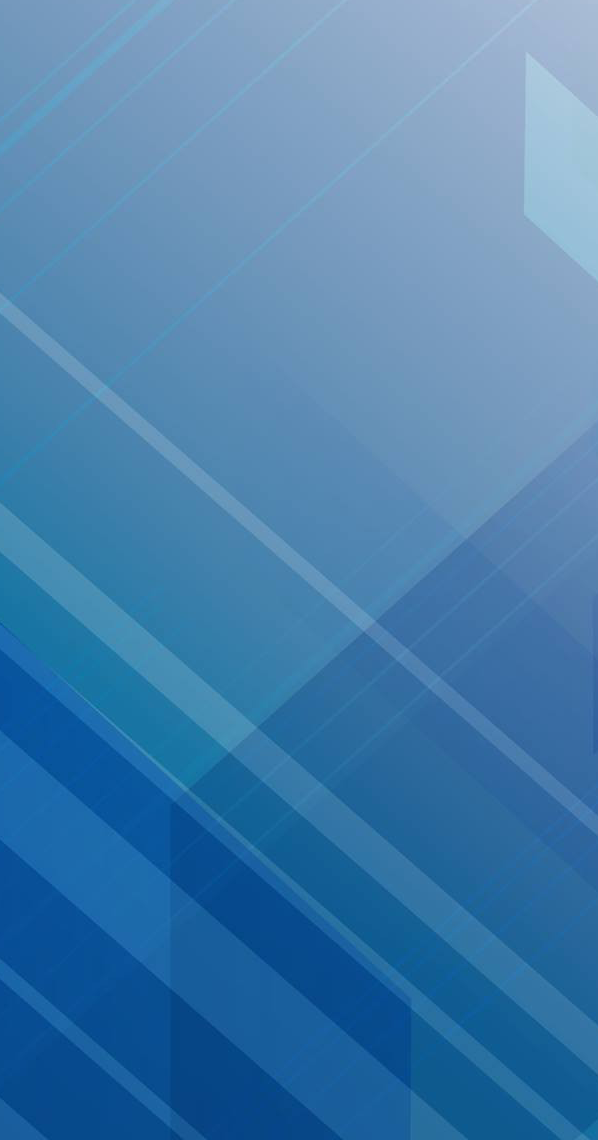 «Совершенствование механизмов управления дошкольной образовательной организацией в условиях реализации современных требований ФГОС и  нацпроекта «Образование».
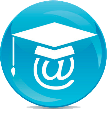 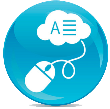 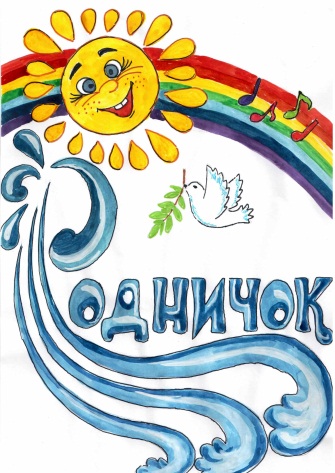 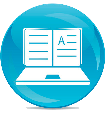 Управление на основе  организации методической службы в ОО
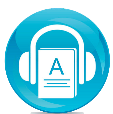 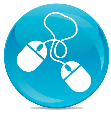 Л.А. Храпунова, МБДОУ Ермаковский детский сад № 2 комбинированного вида «Родничок»
29.04.2022
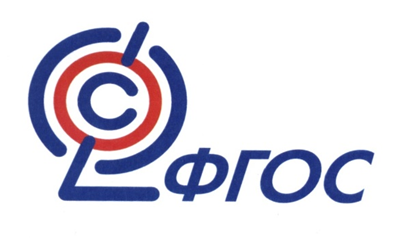 Методическая служба
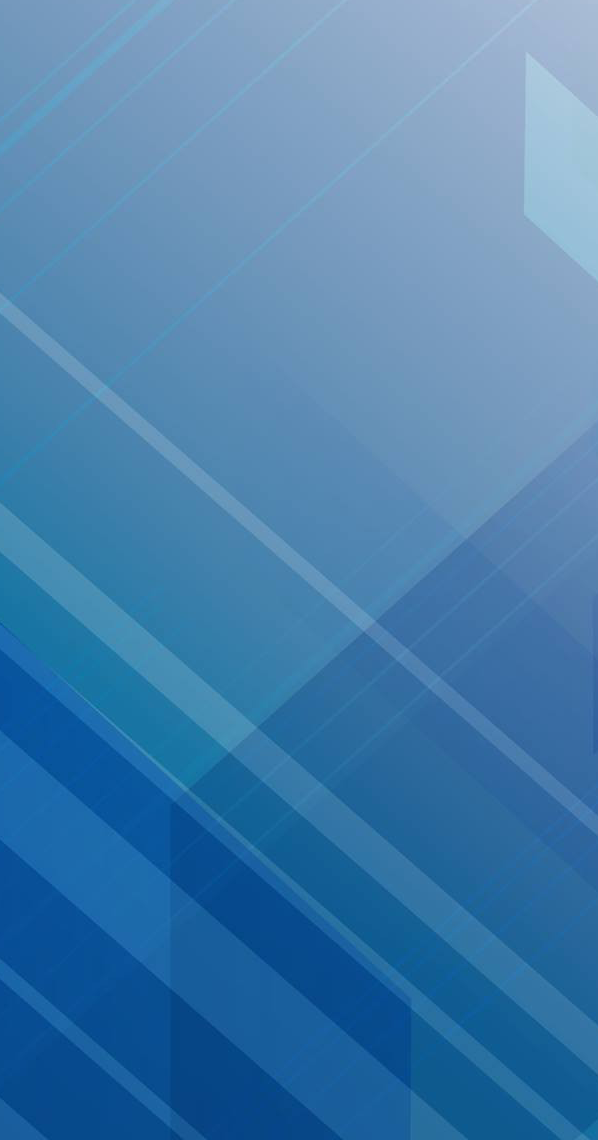 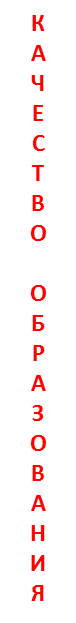 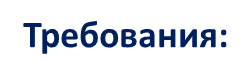 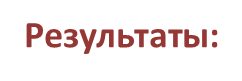 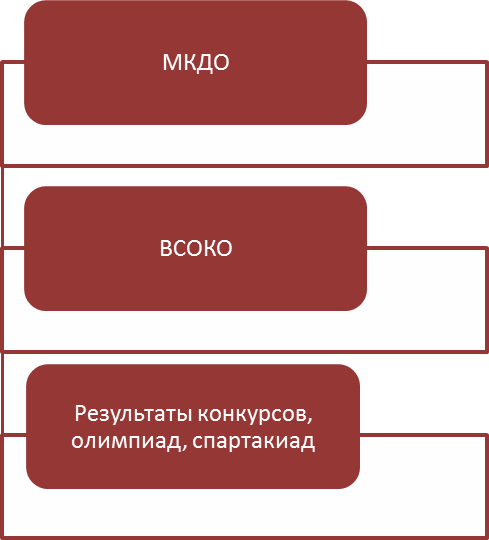 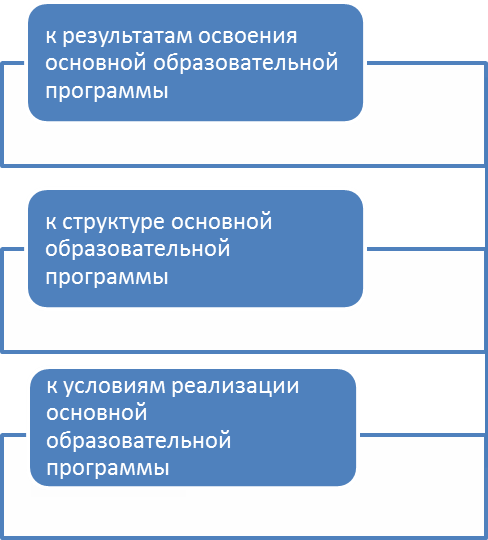 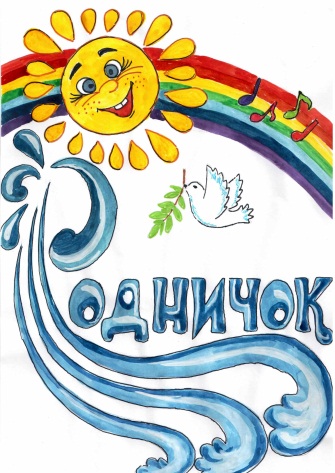 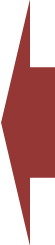 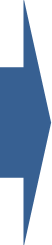 комбинированного вида «Родничок»
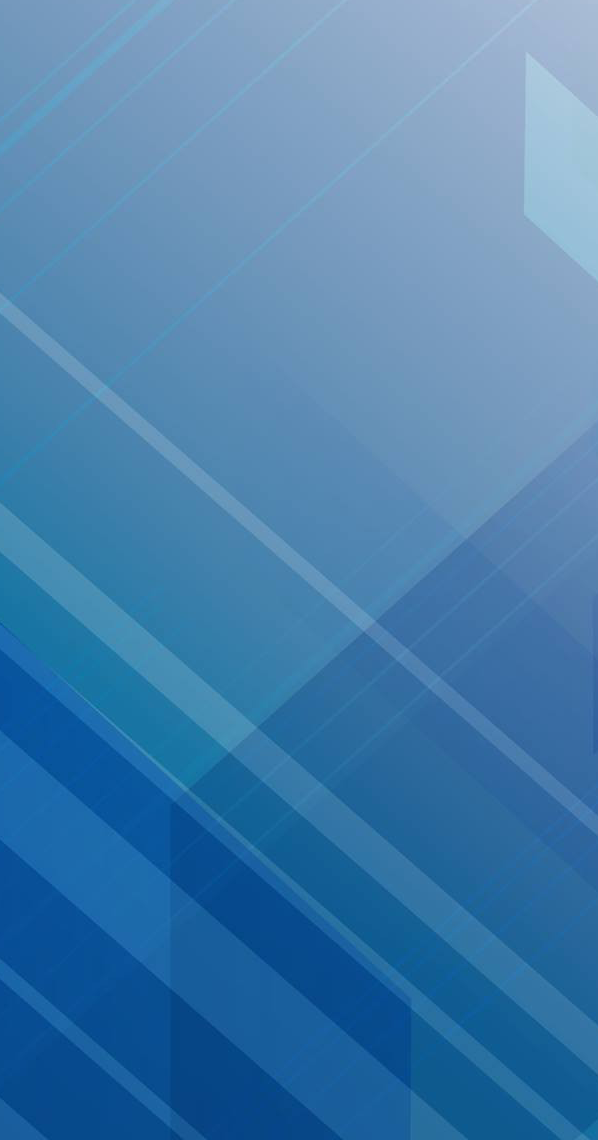 ЦЕЛЬ МЕТОДИЧЕСКОЙ РАБОТЫ
Всестороннее повышение компетентности и профессионального мастерства каждого педагогического работника, развитие творческого потенциала педагогического коллектива
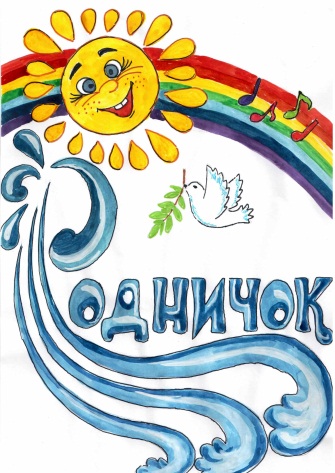 Повышение качества и эффективности образовательного процесса
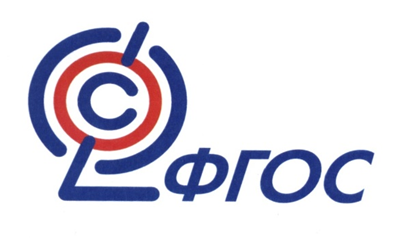 Методическая служба: цели, задачи, подходы
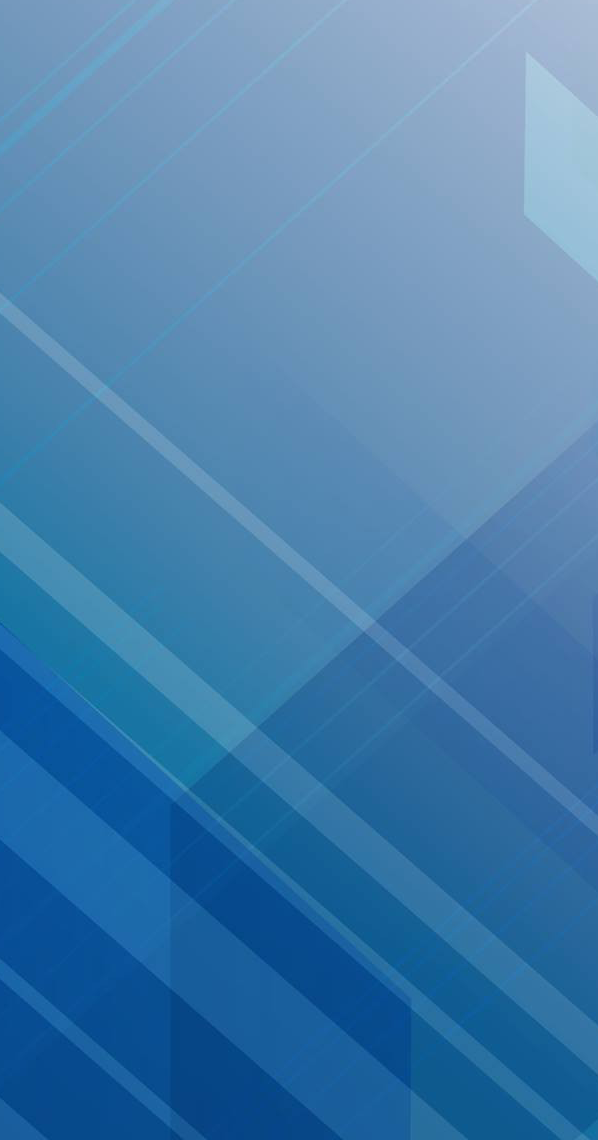 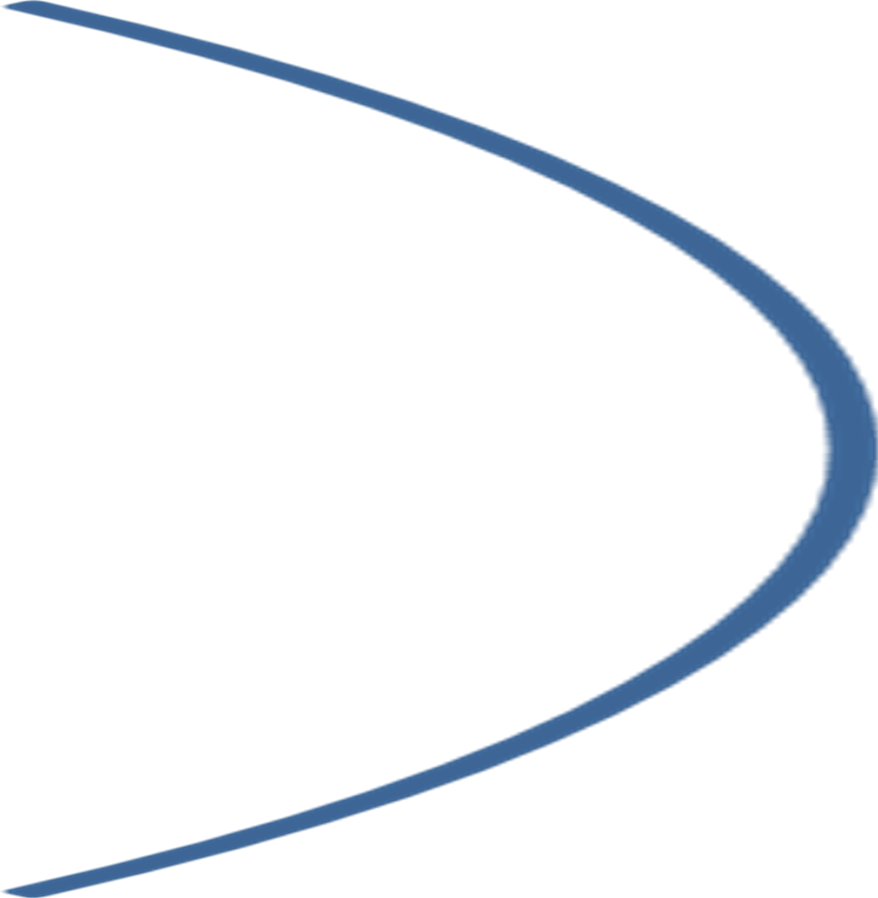 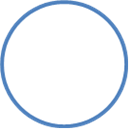 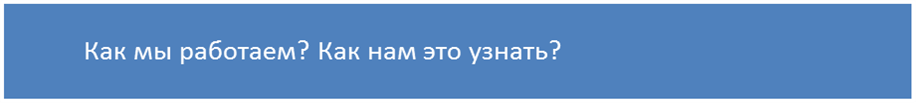 1
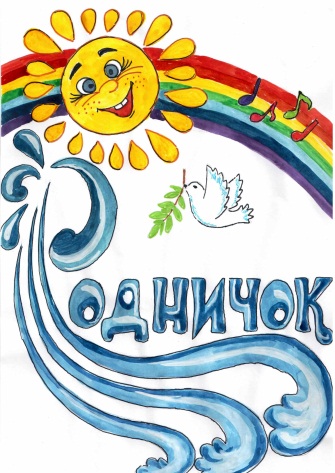 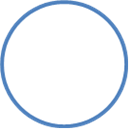 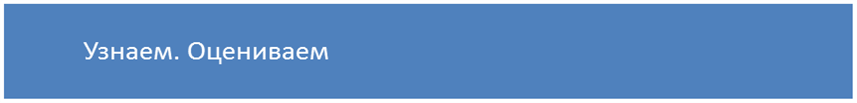 2
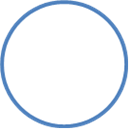 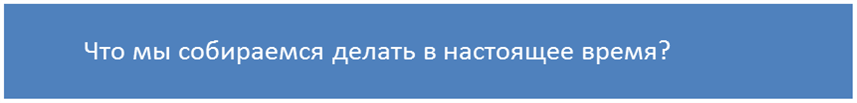 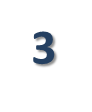 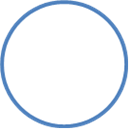 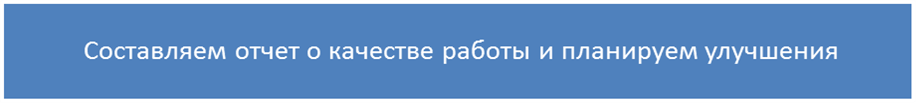 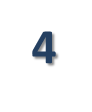 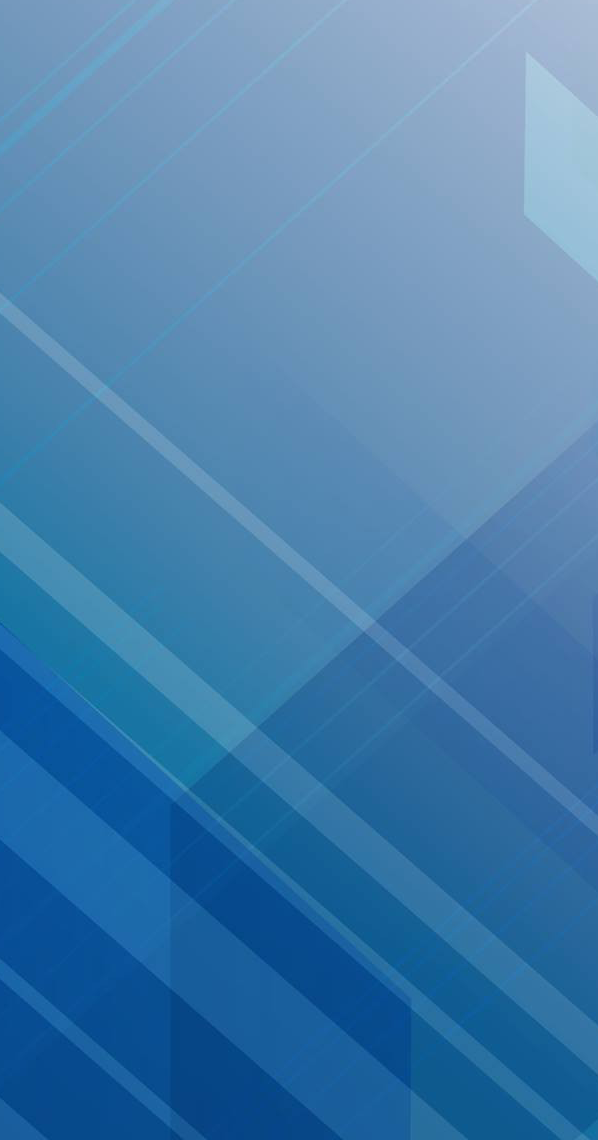 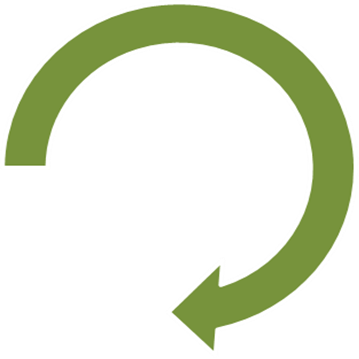 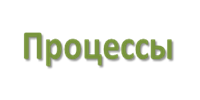 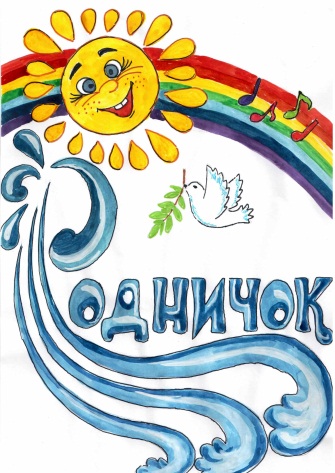 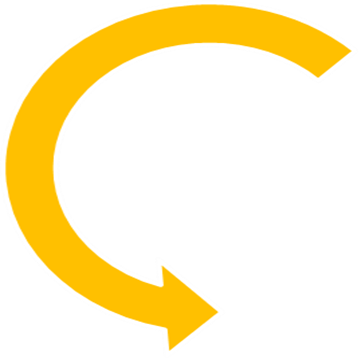 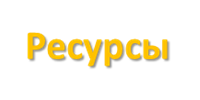 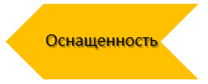 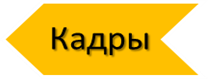 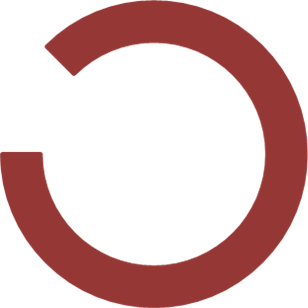 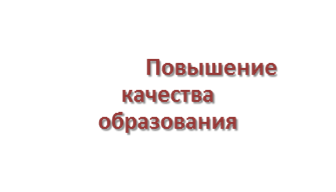 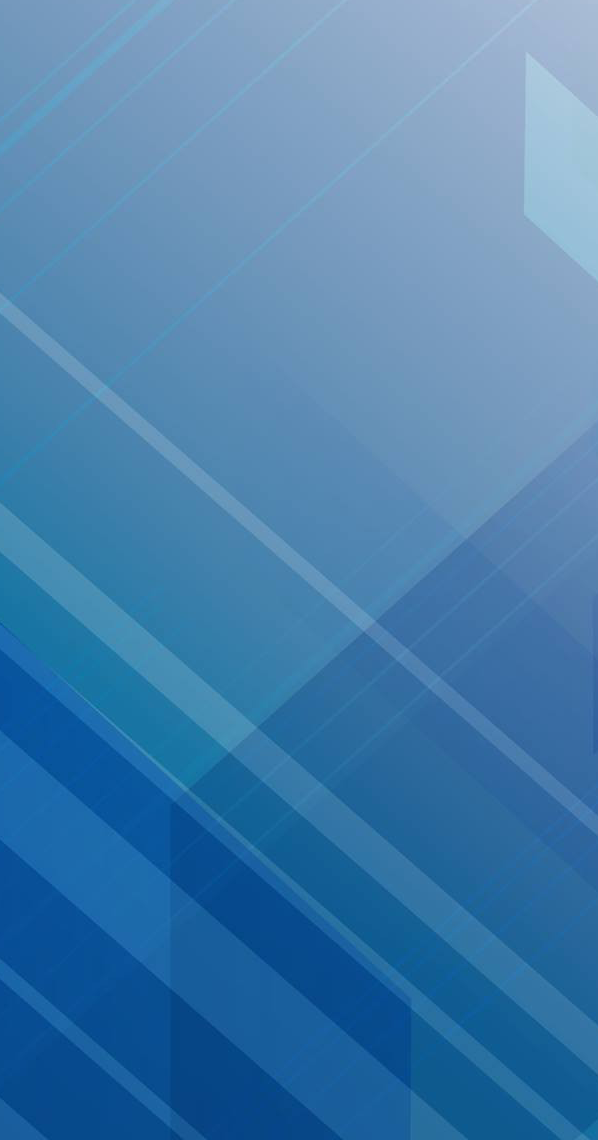 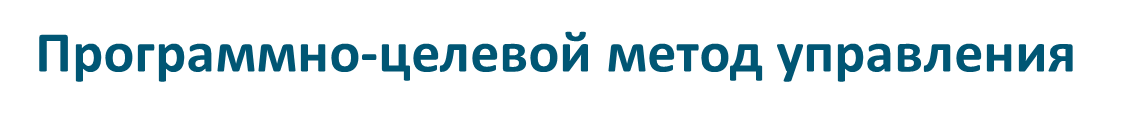 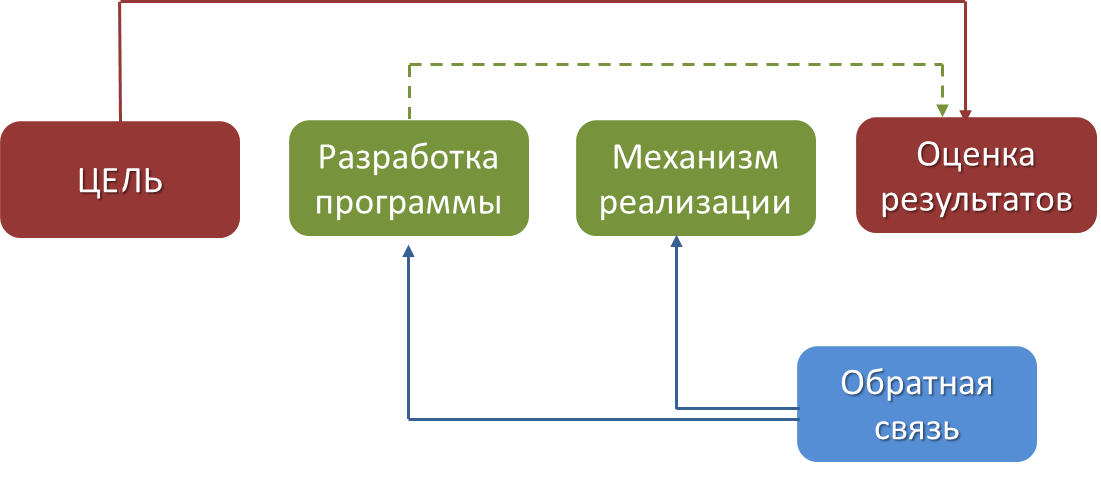 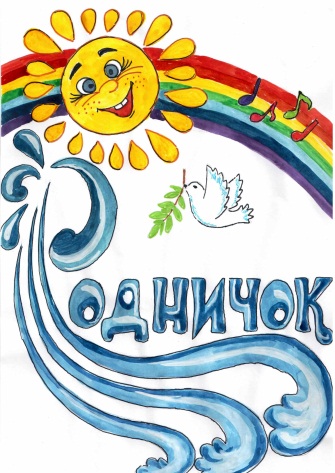 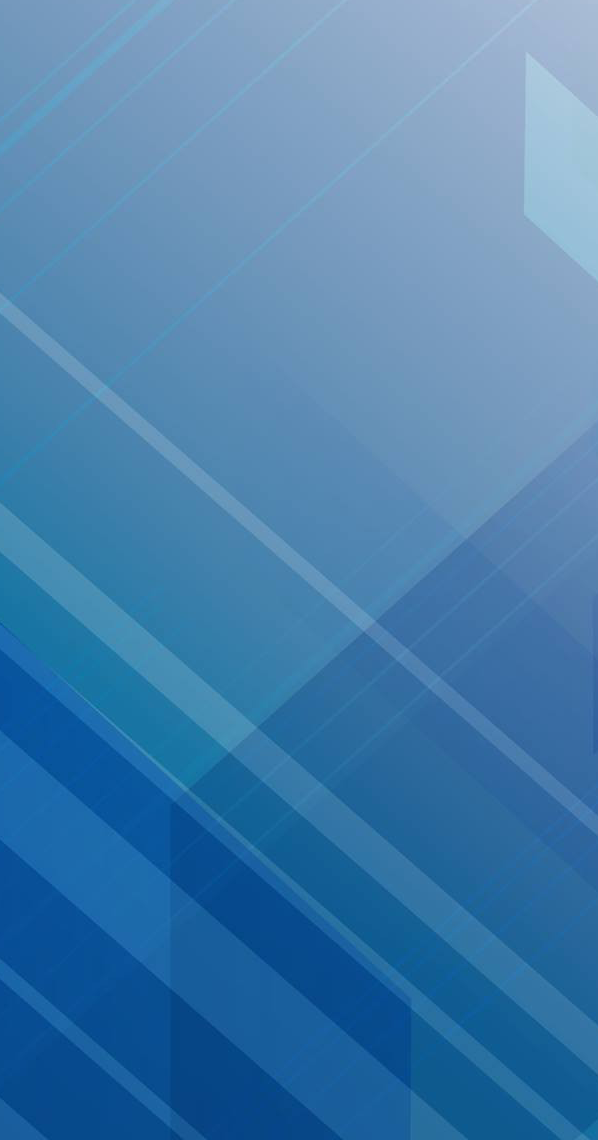 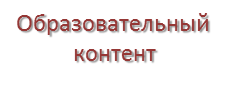 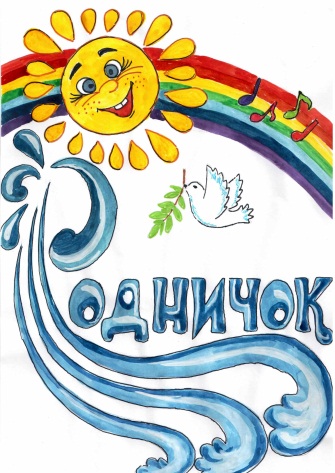 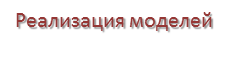 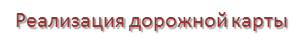 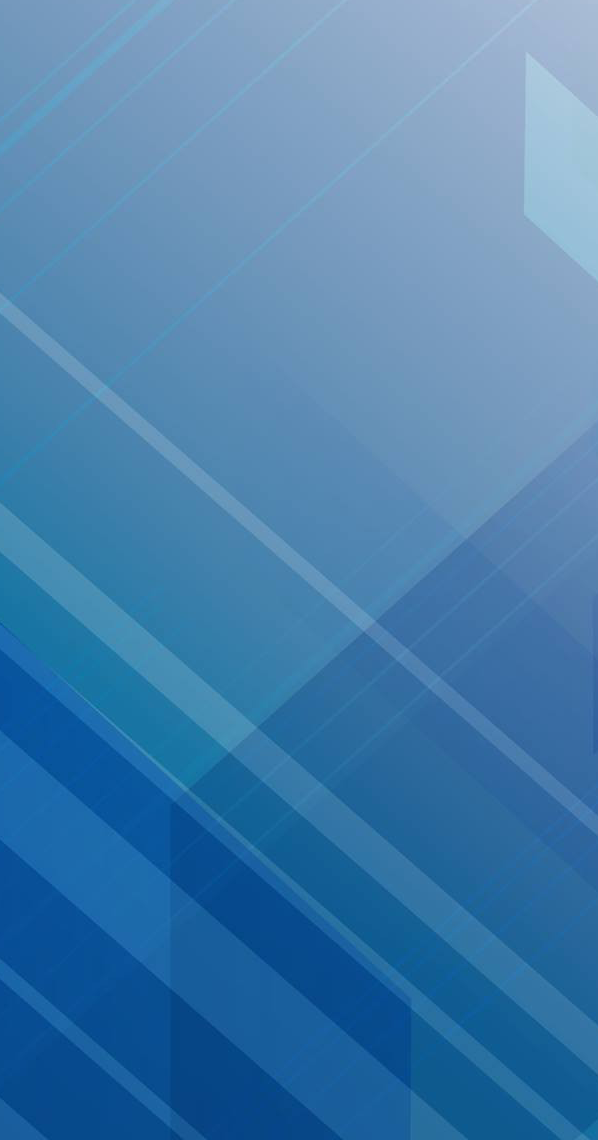 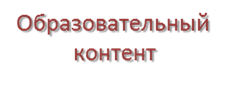 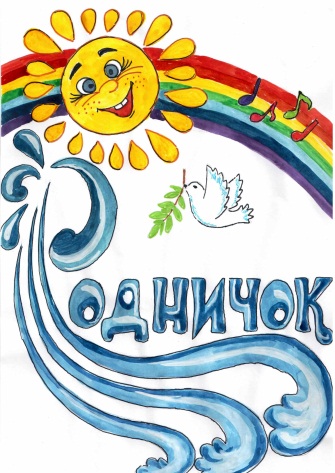 29.04.2022
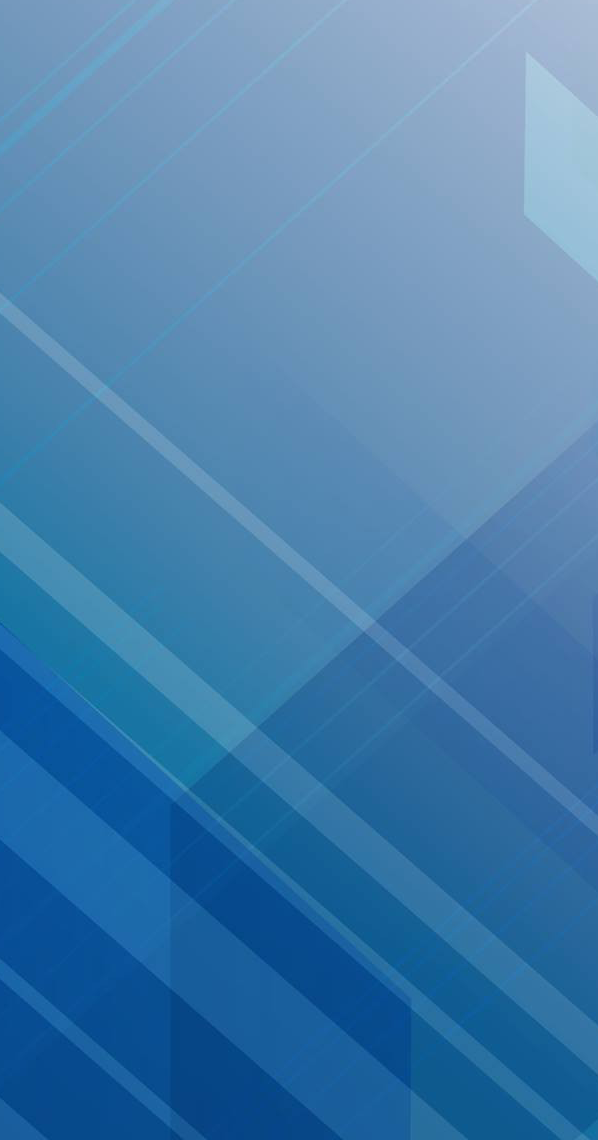 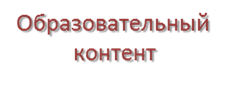 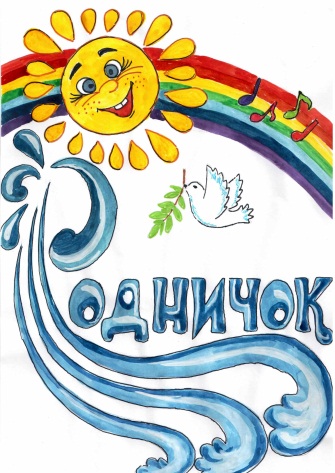 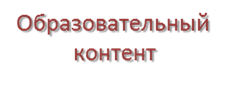 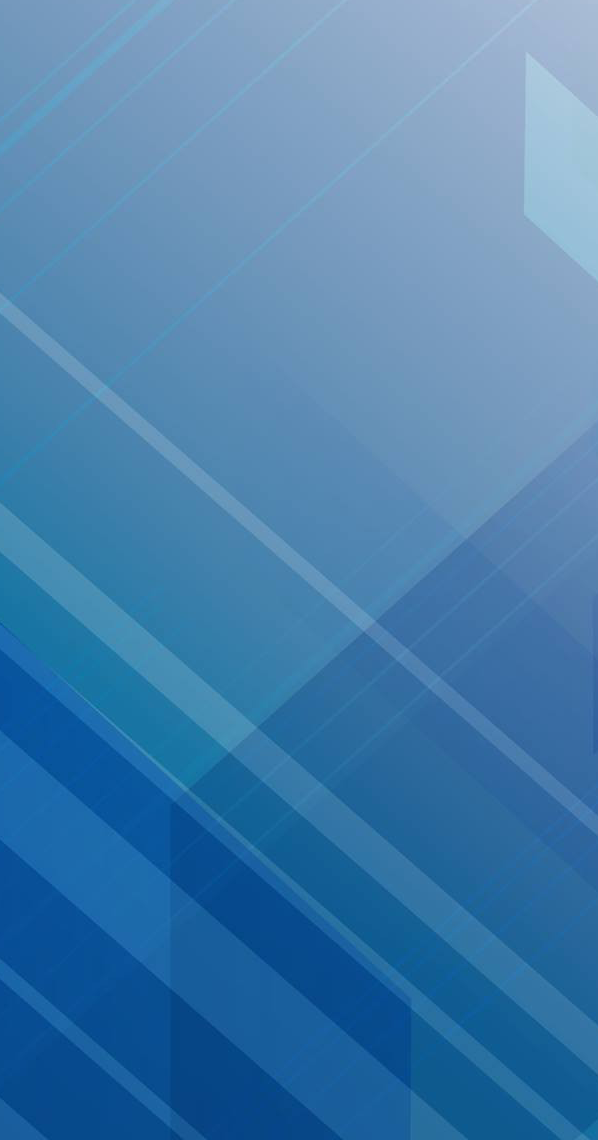 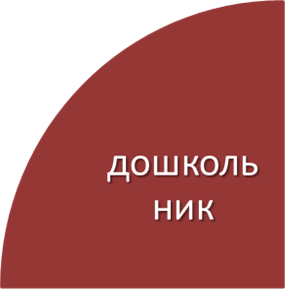 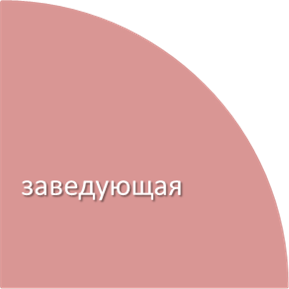 сотрудничество
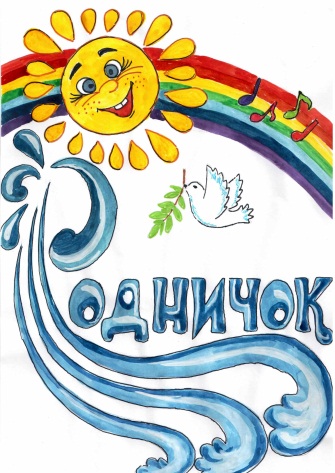 социум
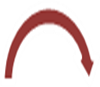 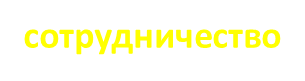 Управление  образования
взаимодействие
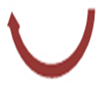 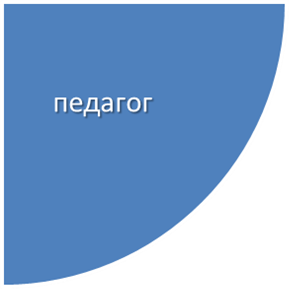 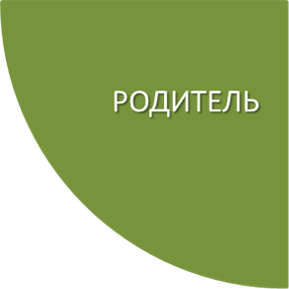 единство